«Идёт война народная, священная война»
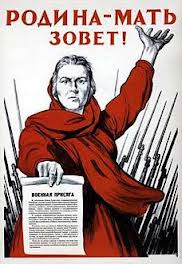 Константин Михайлович Симонов
Стихотворение К.Симонова«Ты помнишь, Алёша, дороги Смоленщины…»
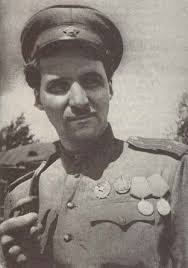 Алексей Сурков
Константин Симонов
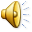 Алексей Александрович Сурков
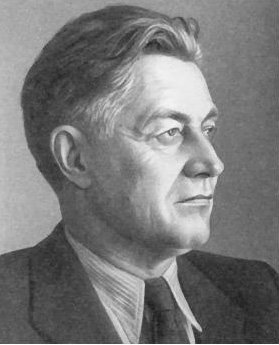 Алексей Сурков«Бьётся в тесной печурке огонь…»
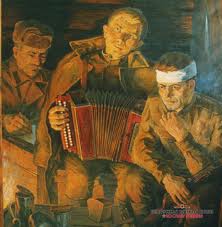 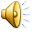 Муса Джалиль
Муса Джалиль
Татарский поэт Муса Джалиль , принимавший непосредственное участие в сражениях, был схвачен фашистами, заключён в тюрьму и казнён. Находясь в заключении, тайком написал стихотворения, составившие сборник «Моабитская тетрадь».
Сергей Сергеевич Орлов
Ольга Фёдоровна Берггольц
Поэтесса О.Берггольц пережила блокаду Ленинграда. Работая на Ленинградском радио, вела передачи, на основе которых потом написала книгу «Говорит Ленинград».
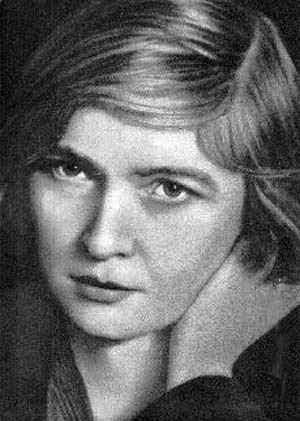 О.Берггольц «Разговор с соседкой»
Блокадный пейзаж
Слова О.Берггольц на камне на Пискарёвском кладбище
Расул Гамзатов
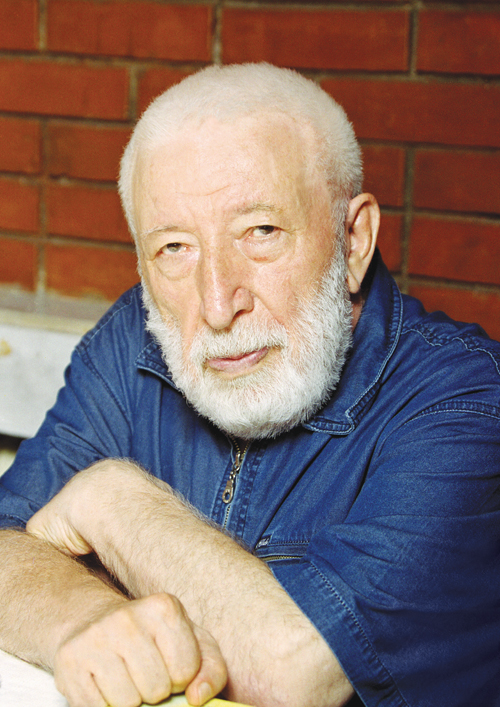 Расул Гамзатов «Журавли»
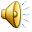 Презентация подготовлена учителем русского языка и литературы МБОУ «Липенская основная общеобразовательная школа» Пеконкиной Н.Н.
Источники:
http://school-collection.edu.ru
https://ru.wikipedia.org/wiki